WELCOME
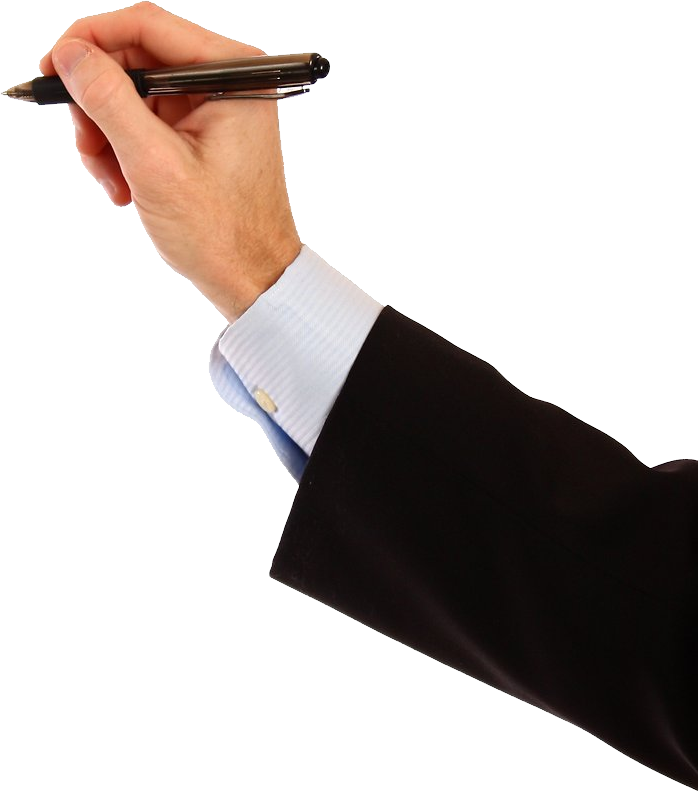 Introduction
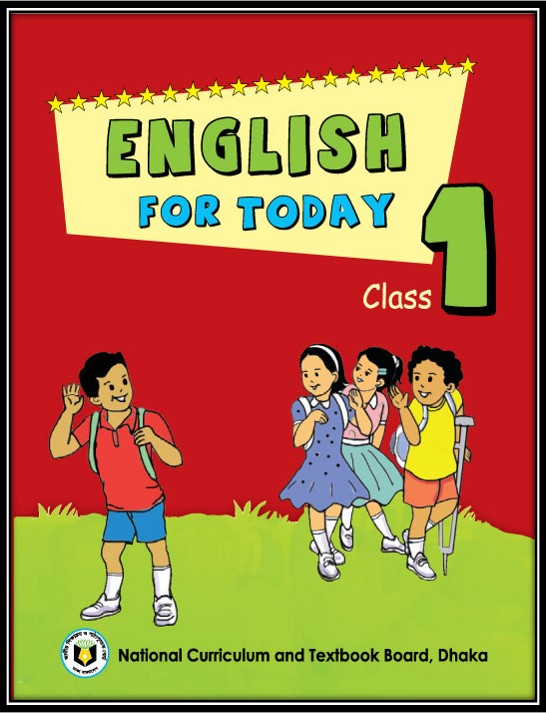 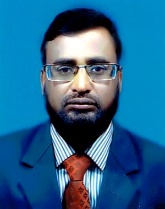 Md.Ahsan  Habib
Assistant teacher
33 no decreer char gps
Sadarpur,faridpur
ahsanhabib5183@gmail.com
Class:One
Subject:English
Unit:4
Lesson:1-3
Time:40 mins
Learning outcome
Students will be able to-
2.1.1 recognize and read the cardinal number upto 2 .
2.1.1 write the cardinal numbers upto 2 in figures
Let`s see the video
What do we see the vedio?
Number
(1,2)
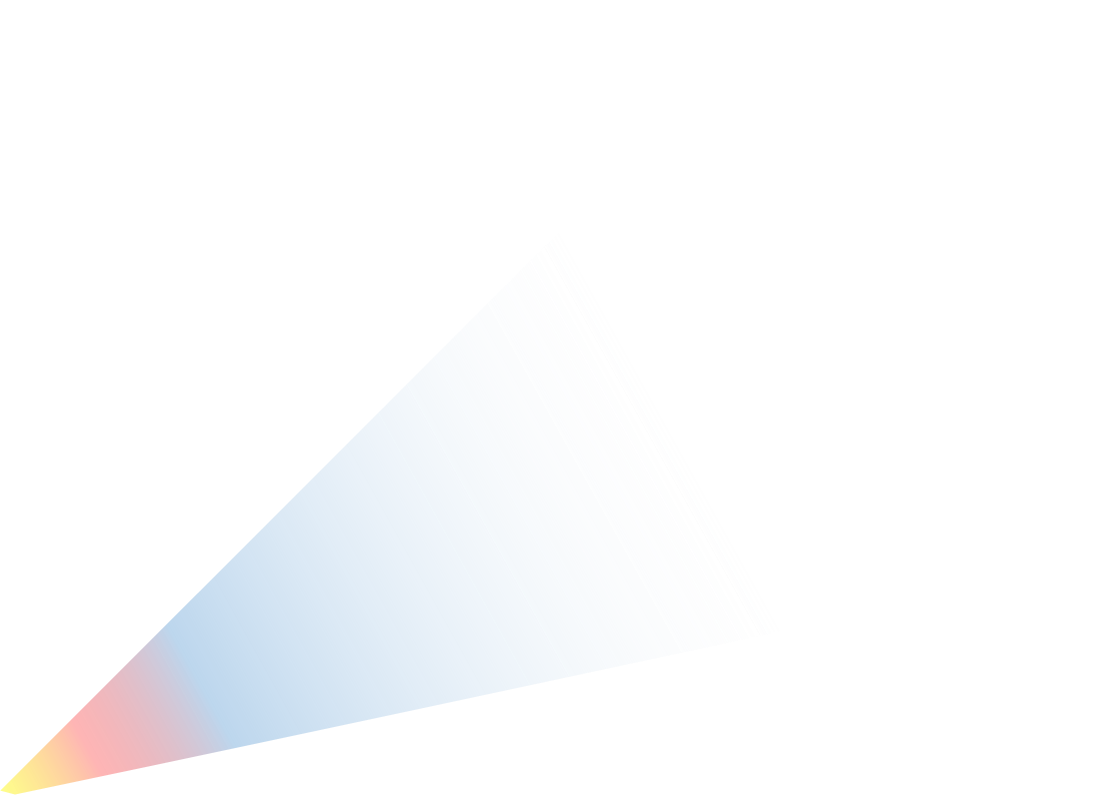 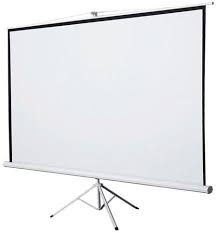 Lesson Declaration
Number
(1,2)
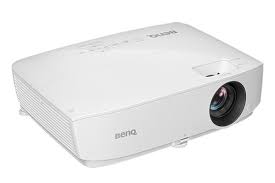 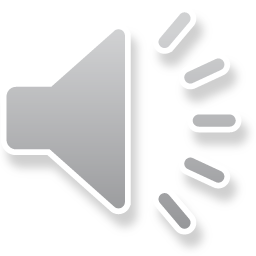 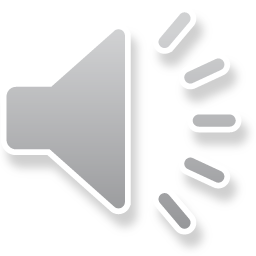 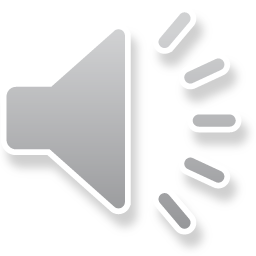 Look,listen and say
What`s this?
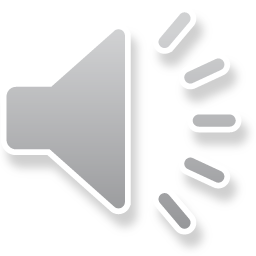 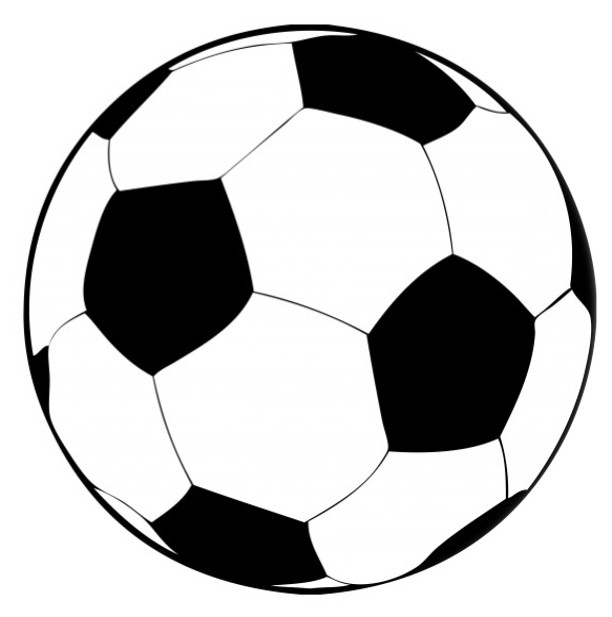 How many balls?
1
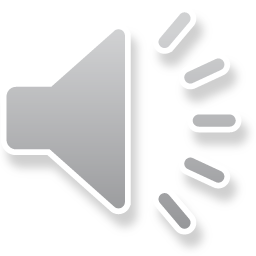 ball
1
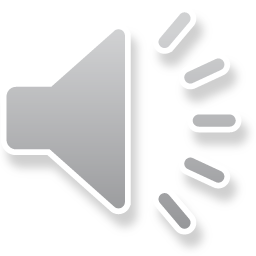 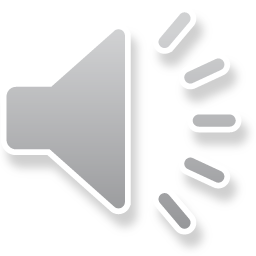 Look,listen and say
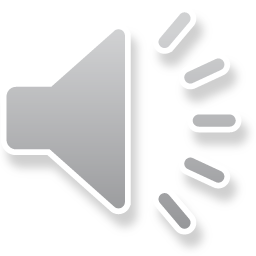 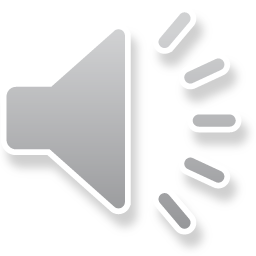 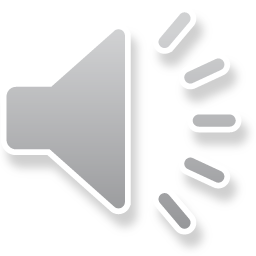 Look,listen and say
What is this?
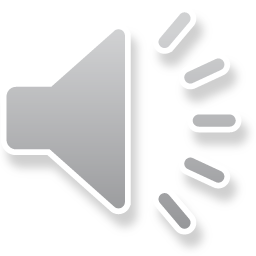 2
How many ants?
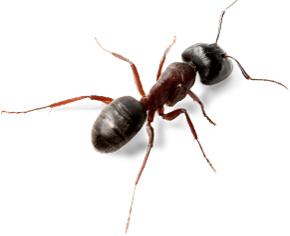 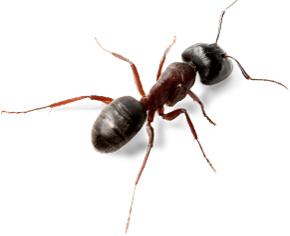 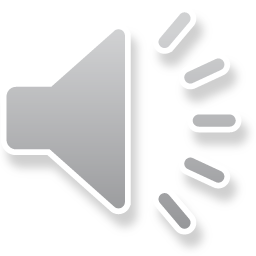 ants
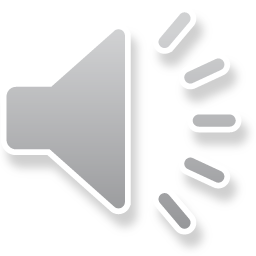 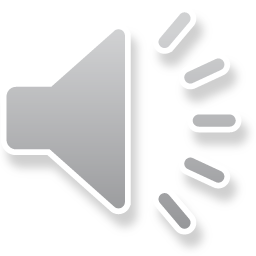 2
Look,listen and say
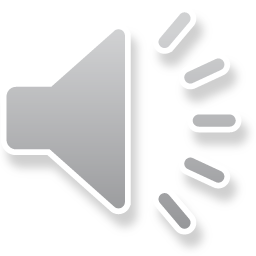 Say and read.Trace and write
1
1
1
2
2
2
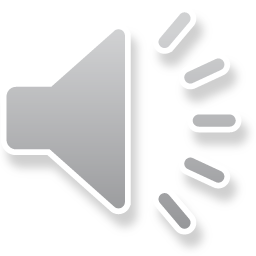 Say and read.Trace and write
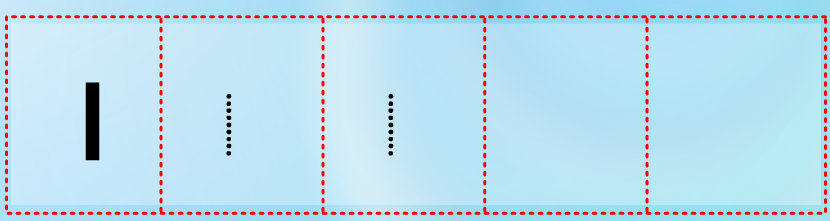 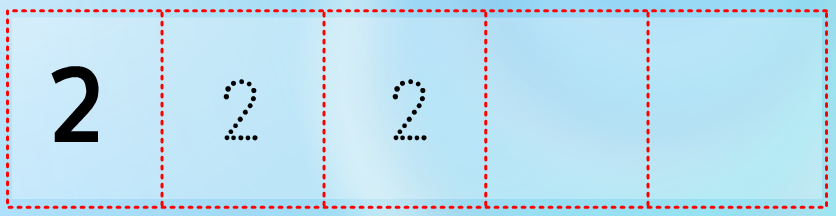 Open at page 8
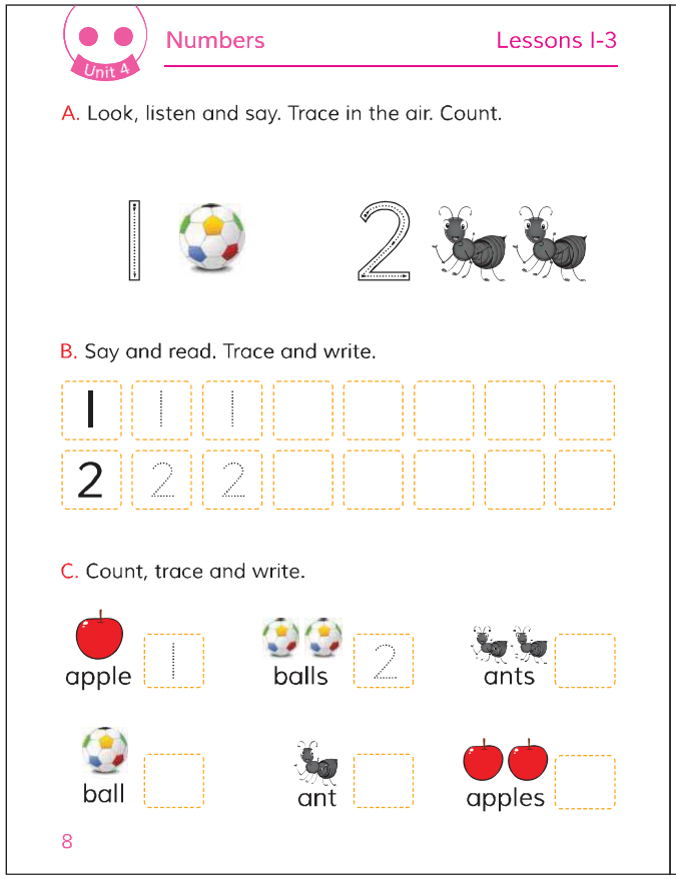 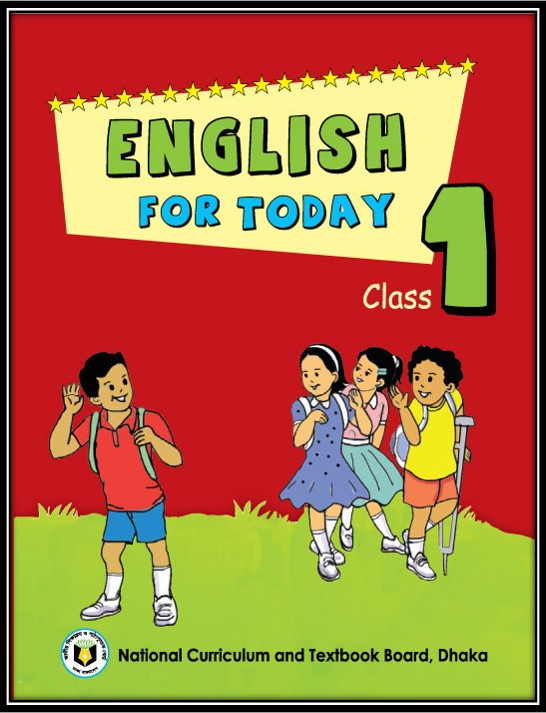 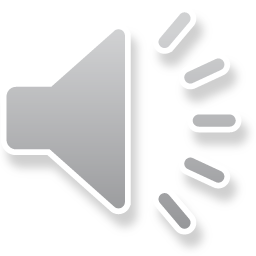 Loud reading by the teacher
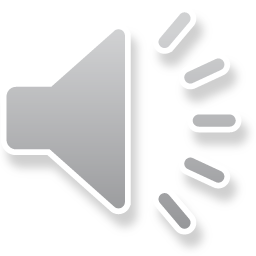 Individual work
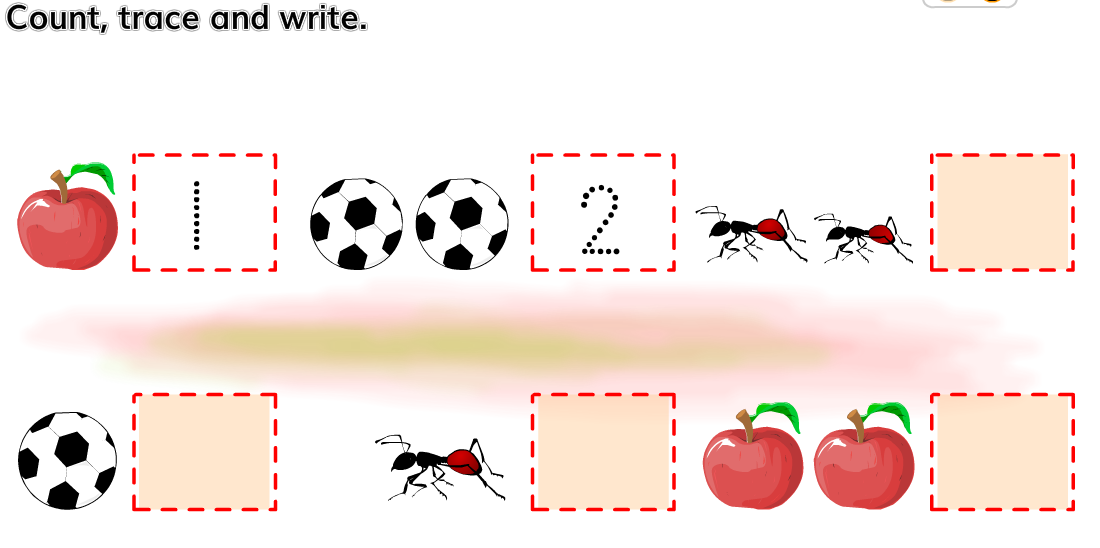 Evaluation
Write number 1,2
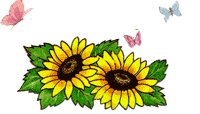 GOODBYEE